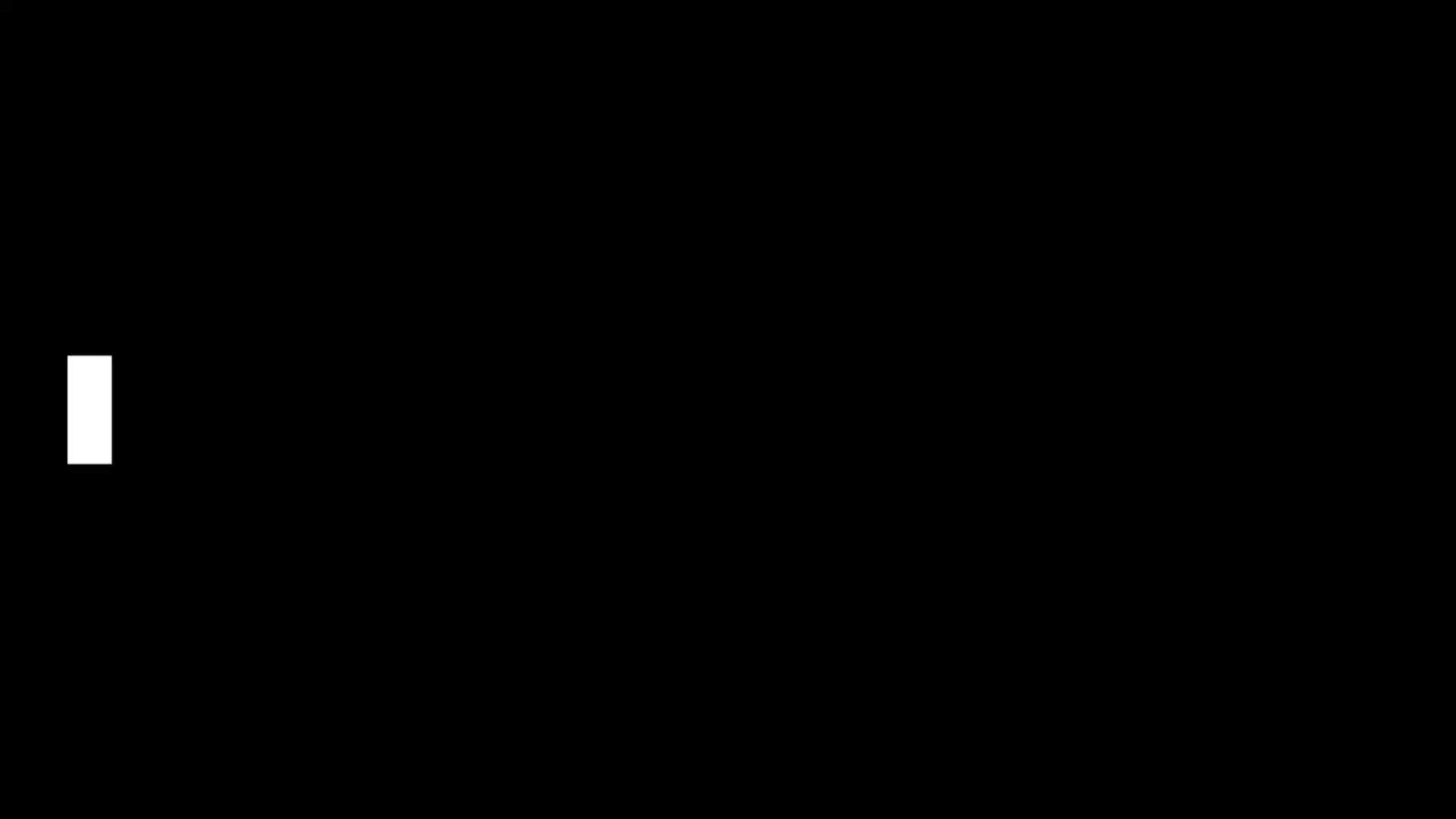 Posture of Prayer – How We Approach God
Luke 18: 9 - 14 - 9 To some who were confident of their own righteousness and looked down on everyone else, Jesus told this parable: 10 “Two men went up to the temple to pray, one a Pharisee and the other a tax collector. 11 The Pharisee stood by himself and prayed: ‘God, I thank you that I am not like other people—robbers, evildoers, adulterers—or even like this tax collector. 12 I fast twice a week and give a tenth of all I get.’
13 “But the tax collector stood at a distance. He would not even look up to heaven, but beat his breast and said, ‘God, have mercy on me, a sinner.’
14 “I tell you that this man, rather than the other, went home justified before God. For all those who exalt themselves will be humbled, and those who humble themselves will be exalted.”
Sermon Notes:
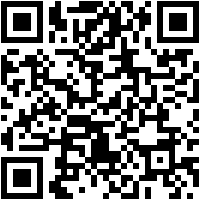 His Way Baptist Church
Keith Desso Douglas, Executive Pastor  - Derrick Keith Douglas, Pastor
1818 Esther St.  Houston, TX 77088
Posture of Prayer
Luke 18: 9 - 14
Access
Blocks
Pride  __________  __________
self-centered
Pride makes prayer _____________.
superiority
Pride assumes ____________ over others.
Pride __________ intimacy with God.
prevents
Posture of Prayer
Luke 18: 9 - 14
Opens
Heaven
2. Humility  __________  __________
He stood at a __________ – acknowledging unworthiness.
distance
He wouldn’t lift his __________ – showing reverence.
eyes
He cried out for __________ – revealing repentance.
mercy
Posture of Prayer
Luke 18: 9 - 14
Changes
Everything
3. Mercy  __________  __________
Justification is a __________, not a reward.
alignment
contrition
God honors __________ over confidence.
Right posture leads to right __________.
standing
Posture of Prayer
Luke 18: 9 - 14
Weekly Challenge
Reflect: What attitudes do I bring into prayer—humility or pride?
Act: Begin every prayer this week with confession and gratitude.
Pray: “God, I come to You just as I am—broken, needy, and grateful for Your mercy.”